CHƯƠNG VTẾ BÀO
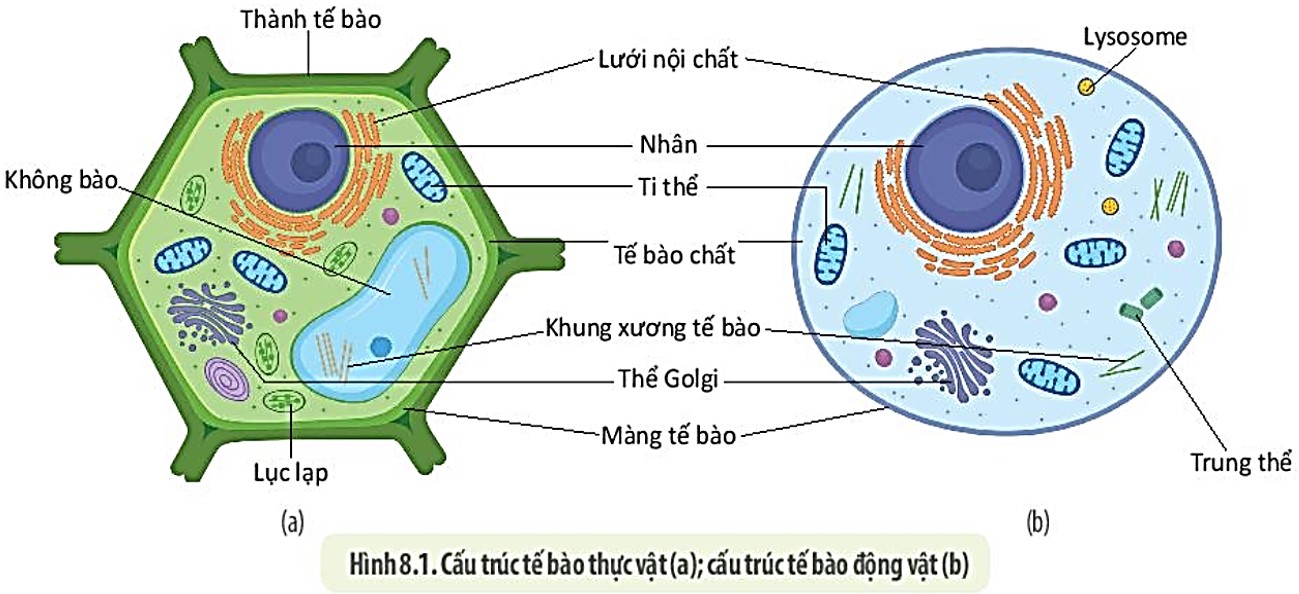 KHỞI ĐỘNG
TRÒ CHƠI:“NHỮNG BÀN TAY TÀI HOA”
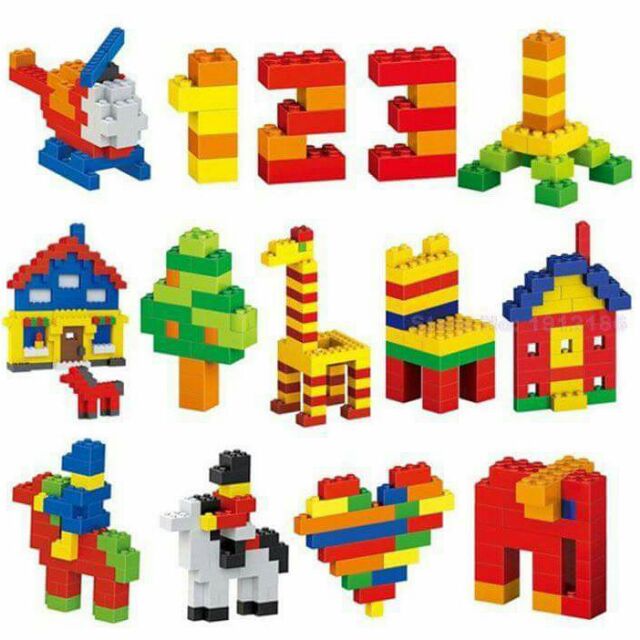 - Cách chơi:
+ Mỗi nhóm sẽ lắp 1 mô hình lego mà em thích
+ Thời gian: 5 phút
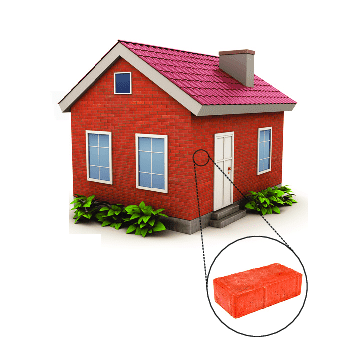 Đơn vị cơ sở để cấu tạo nên một ngôi nhà là gì?
Viên gạch là đơn vị cơ sở cấu tạo nên ngôi nhà
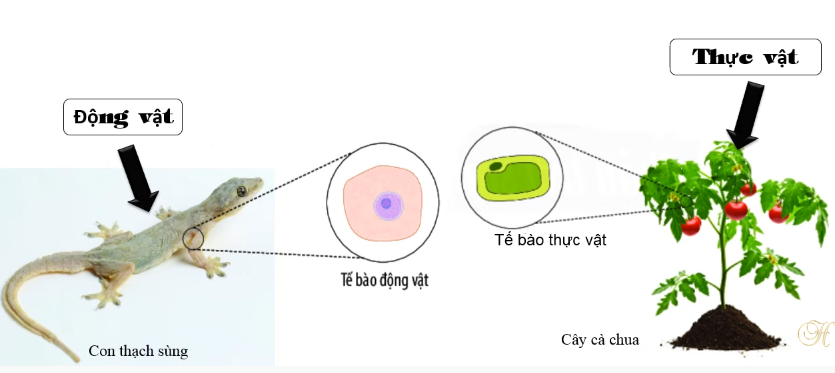 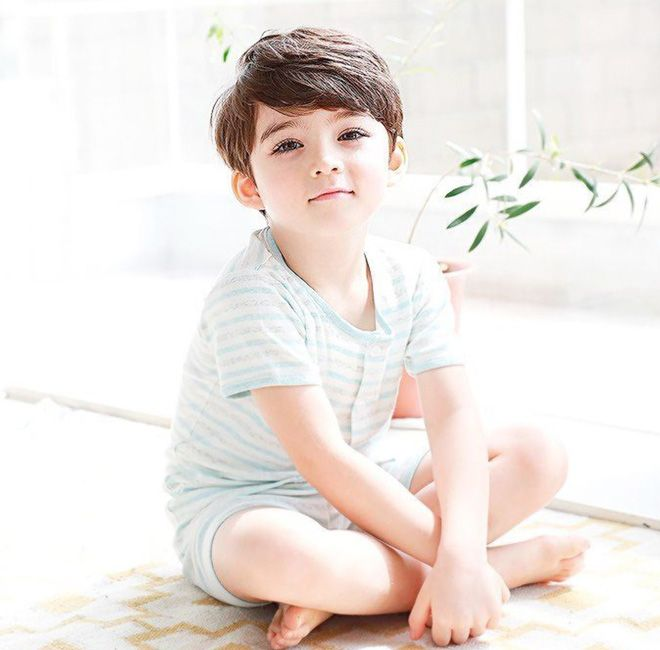 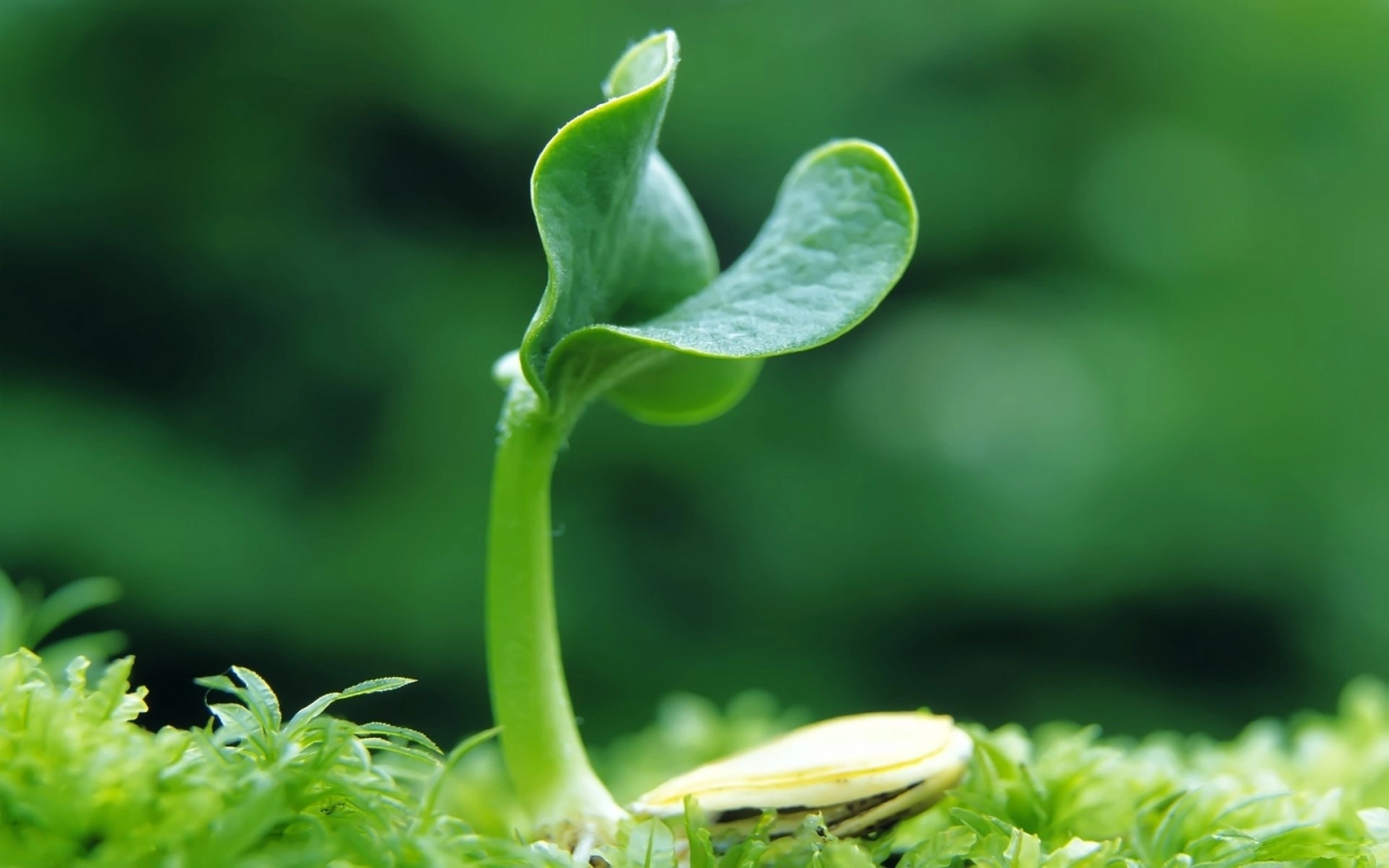 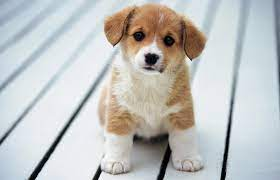 Sinh vật xung quanh chúng ta được hình thành từ đơn vị cấu trúc nào?
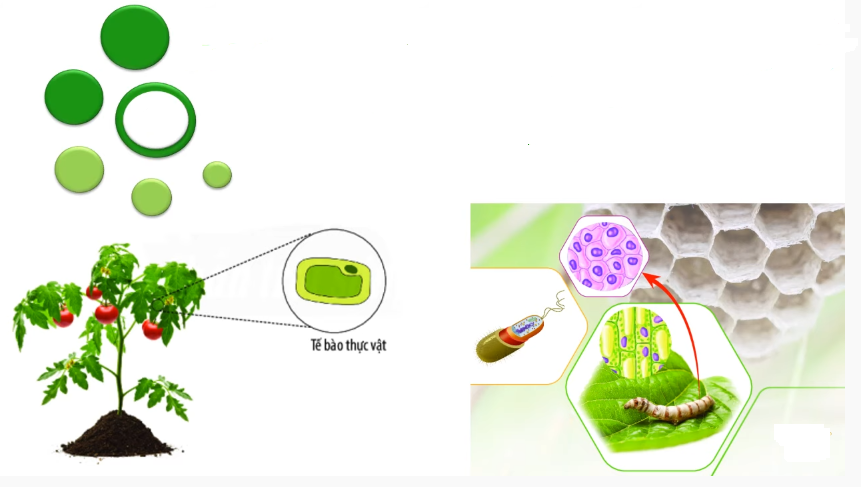 TIẾT 44 + 45: Bài 18:
TẾ BÀO – ĐƠN VỊ CƠ BẢN CỦA SỰ SỐNG
18
I. Tế bào là gì?
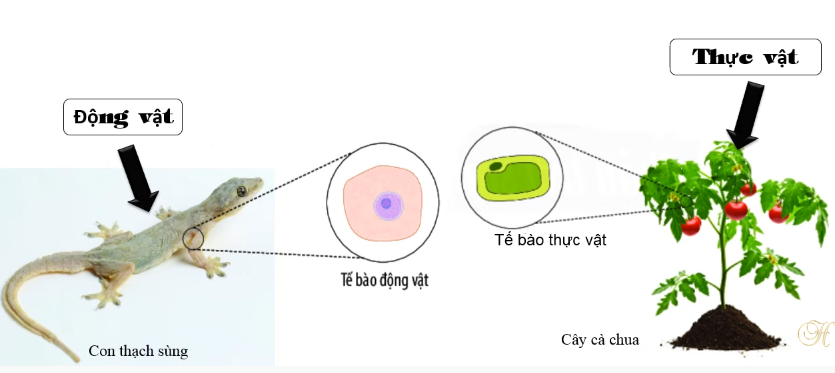 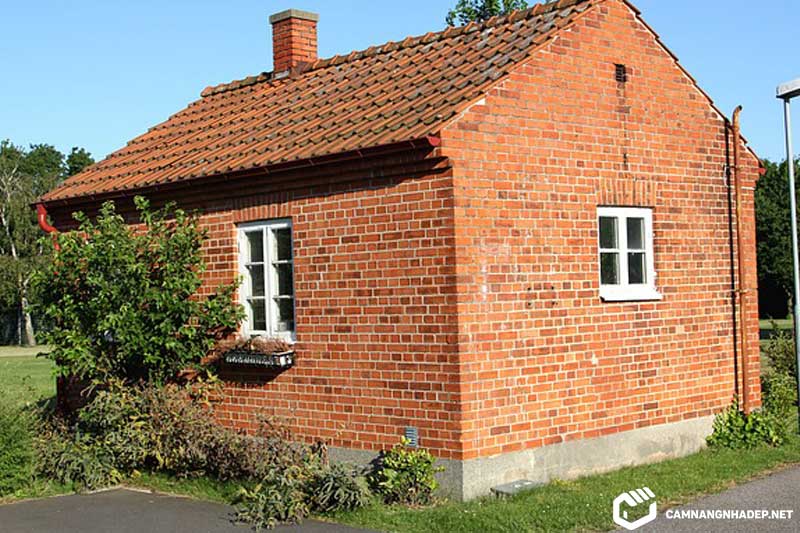 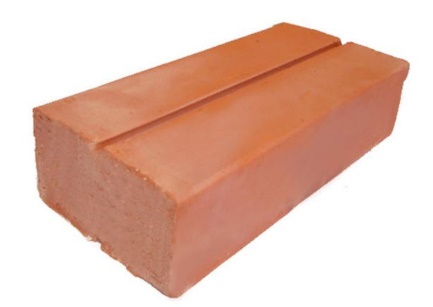 Là đơn vị cơ sở cấu tạo nên
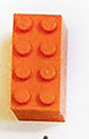 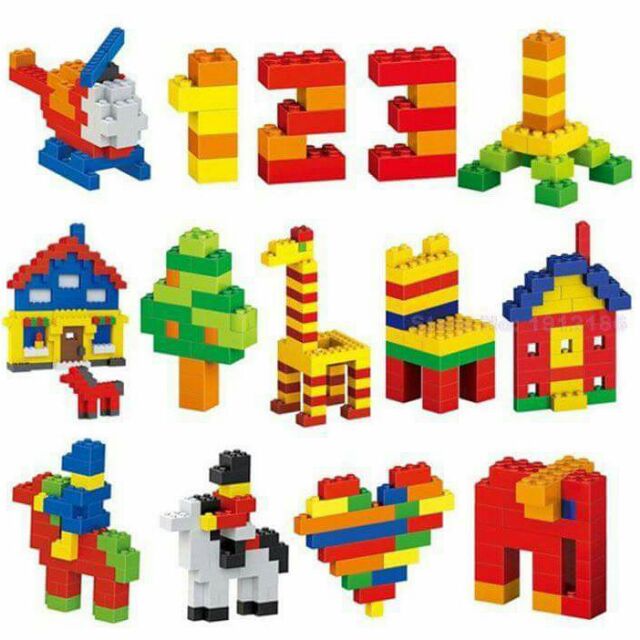 Là đơn vị cơ sở cấu tạo nên
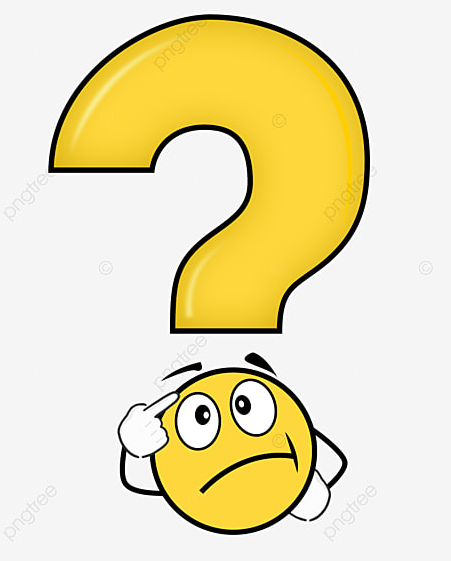 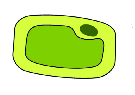 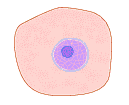 Tế bào là gì?
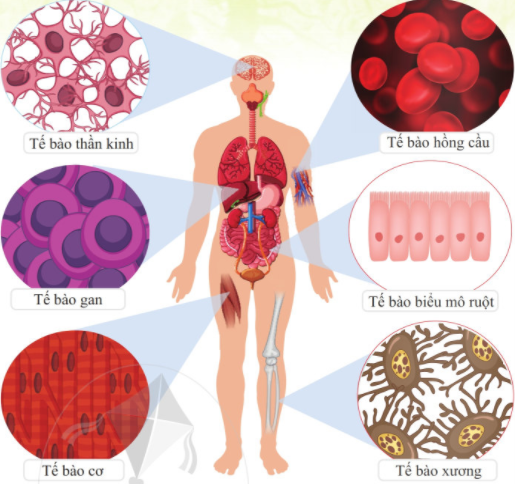 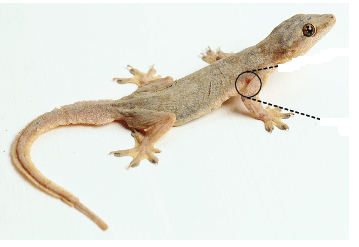 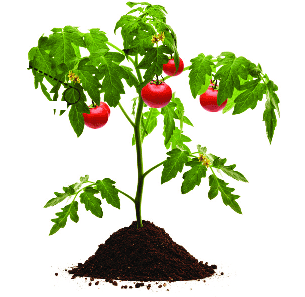 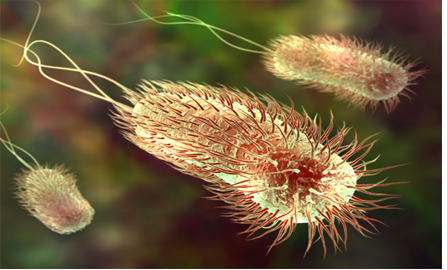 TẾ BÀO
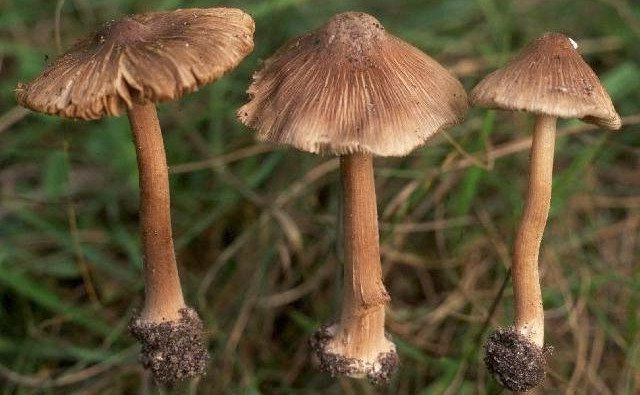 Tế bào là đơn vị cơ sở cấu tạo nên cơ thể sống
Tế bào thực hiện những chức năng gì?
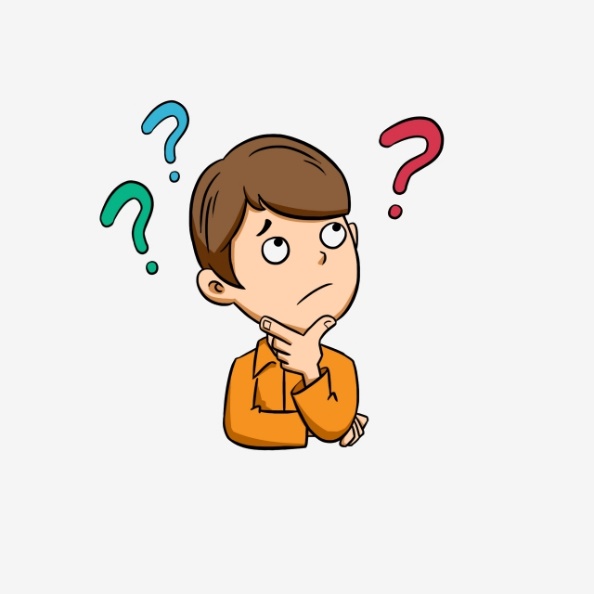 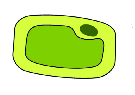 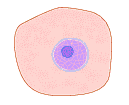 Em hãy trả lời các câu hỏi sau và ghi nhớ các chức năng của tế bào nhé!
HOẠT ĐỘNG NHÓM
- Hình thức: theo tổ
VÒNG 1: (3 phút)
- Nhiệm vụ: Có 5 câu hỏi trắc nghiệm, mỗi câu hỏi có 4 đáp án (A, B, C, D). Mỗi câu hỏi có thời gian suy nghĩ 20 giây, hết thời gian các nhóm sẽ giơ đáp án của nhóm mình.
- Tính điểm: mỗi đáp án đúng sẽ được tính 10 điểm.
VÒNG 2: (2 phút)
- Nhiệm vụ: Liệt kê các chức năng của tế bào ra bảng phụ  nhóm
- Tính điểm: mỗi đáp án đúng sẽ được tính 10 điểm.
HOẠT ĐỘNG NHÓM
Câu 1: Tế bào lấy các chất cần thiết và thải bỏ các chất không cần thiết ra môi trường là đang thực hiện chức năng gì?
A. Trao đổi chất				B. Cảm ứng
	C. Vận động				D. Chuyển hóa
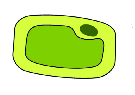 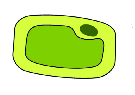 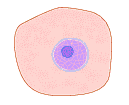 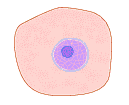 HOẠT ĐỘNG NHÓM
Câu 2: Tế bào cơ thể có thể co dãn giúp cơ thể di chuyển, co bóp các cơ quan. Ví dụ trên cho thấy chức năng gì của tế bào?
A. Trao đổi chất				B. Hấp thụ ánh sáng
	C. Thoát hơi nước			D. Vận động
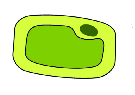 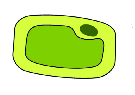 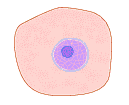 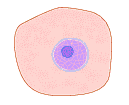 HOẠT ĐỘNG NHÓM
Câu 3: Khi tế bào lớn lên và phân chia sẽ giúp cơ thể sống lớn lên và thay đổi hằng ngày. Vậy tế bào thực hiện chức năng gì?
A. Quang hợp			
	B. Vận động
	C. Sinh trưởng và phát triển			
	D. Cảm ứng
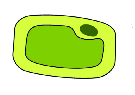 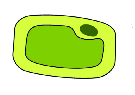 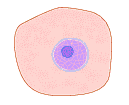 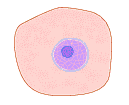 HOẠT ĐỘNG NHÓM
Câu 4: Khi đến tuổi trưởng thành các tế bào sinh dục sẽ phân chia tạo ra trứng và tinh trùng. Các tế bào này kết hợp với nhau để tạo ra các cơ thể con mới. Đó là chức năng gì của tế bào?
A. Cảm ứng			B. Sinh sản
	C. Sinh trưởng		D. Phát triển
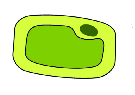 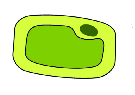 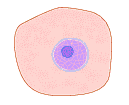 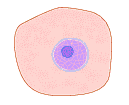 HOẠT ĐỘNG NHÓM
Câu 5: Ví dụ: các tế bào ở mắt cảm thụ ánh sáng, từ đó thực hiện các phản ứng phù hợp để thích nghi với môi trường. Ví dụ trên thể hiện chức năng gì của tế bào?
A. Quang hợp			B. Sinh trưởng
	C. Trao đổi chất		D. Cảm ứng
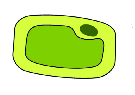 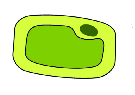 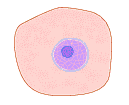 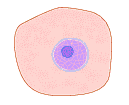 Tế bào thực hiện những chức năng gì?
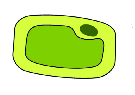 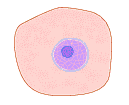 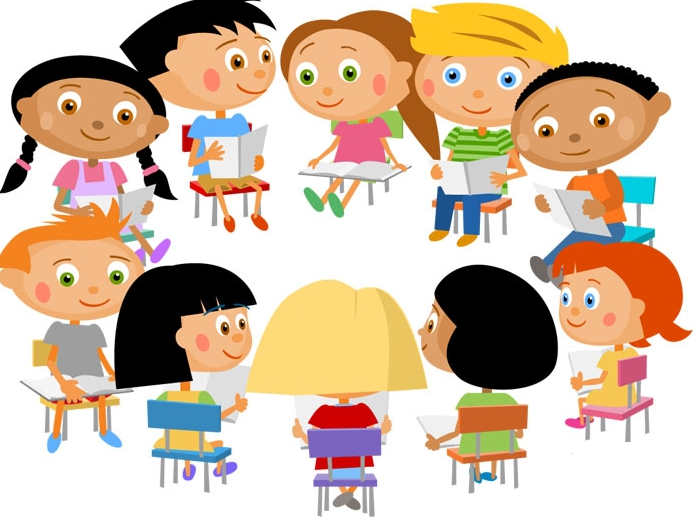 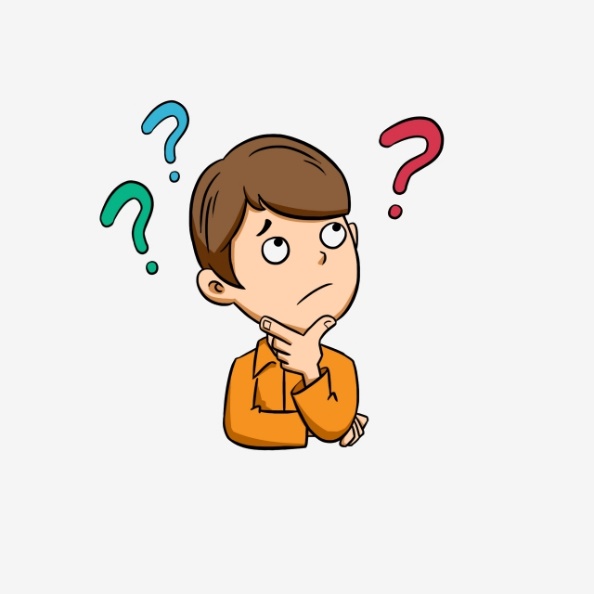 Tế bào thực hiện những chức năng gì?
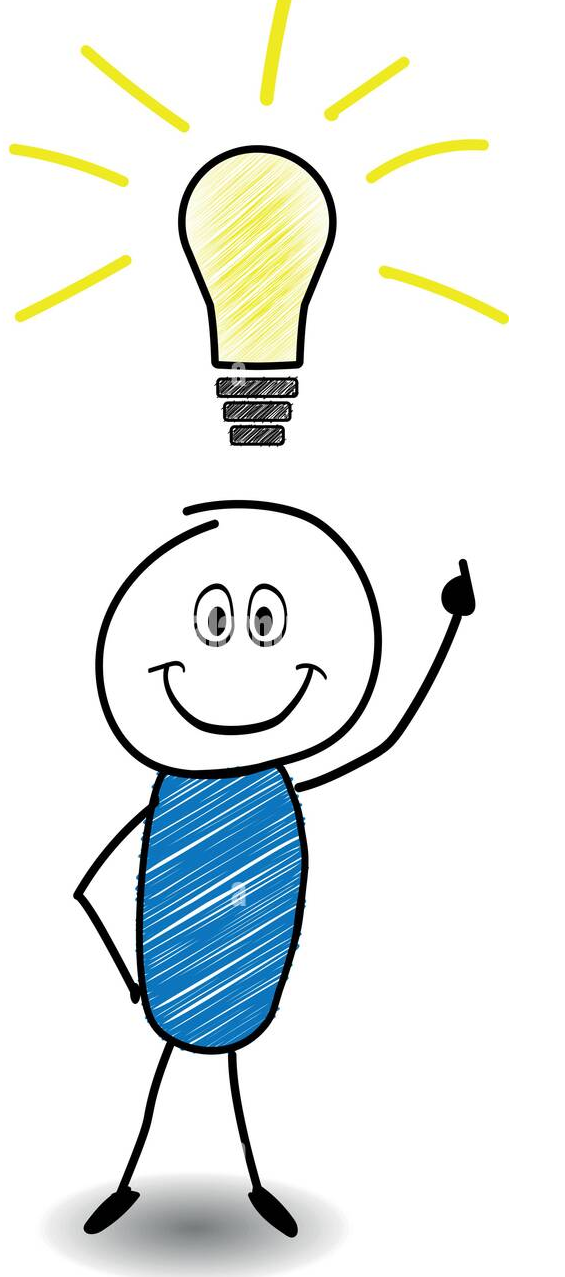 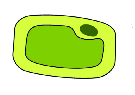 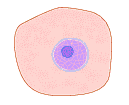 Trao đổi chất
Sinh trưởng và phát triển
Chức năng
Cảm ứng
Sinh sản
Vận động
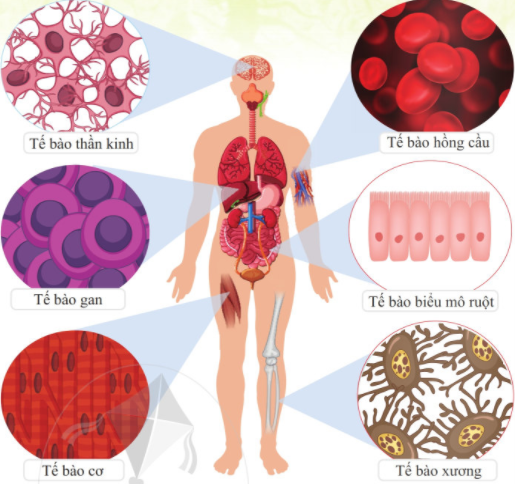 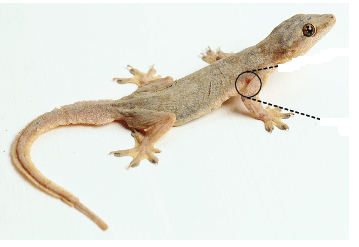 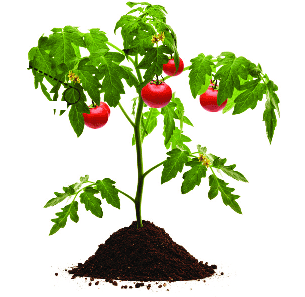 ? Tại sao tế bào được coi là đơn vị cơ bản của các cơ thể sống
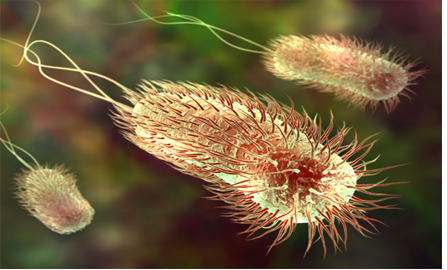 TẾ BÀO
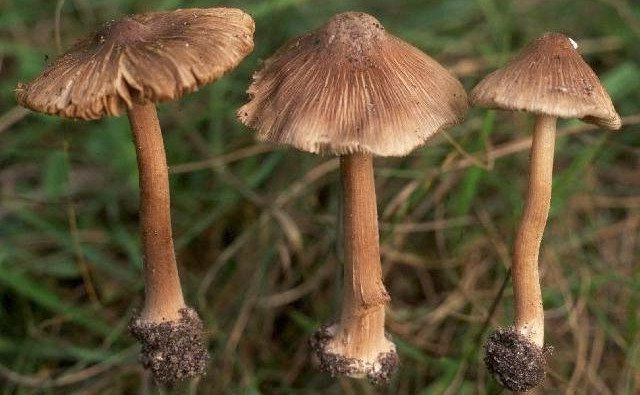 Tất cả cơ thể sống đều có cấu tạo từ tế bào
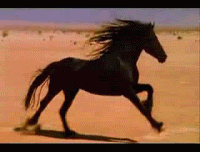 Tế bào có thể thực hiện đầy đủ các quá trình sống cơ bản
Sinh trưởng, phát triển
Vận động
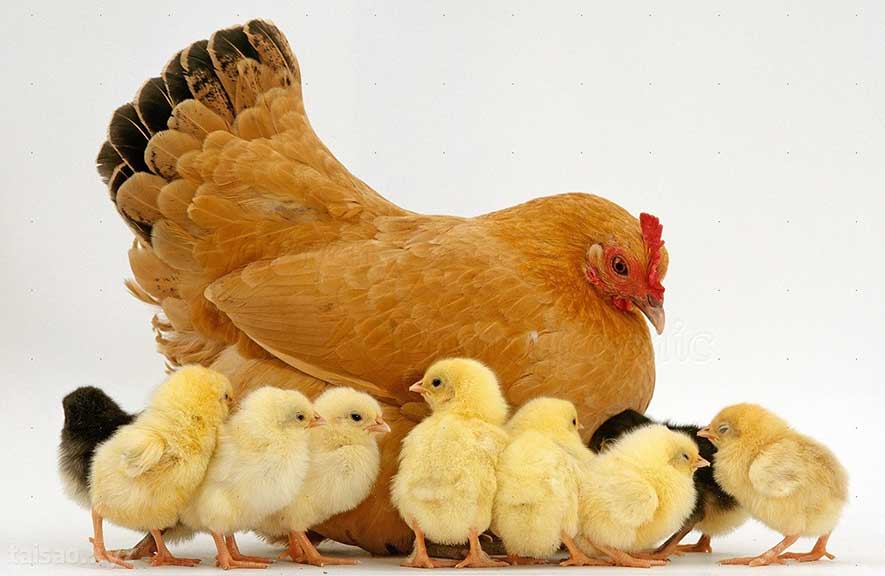 Sinh sản
Cảm ứng
I. Tế bào là gì?
Là đơn vị cơ sở cấu tạo nên cơ thể sống
Khái niệm
Trao đổi chất
TẾ BÀO
Sinh trưởng và phát triển
Chức năng
Cảm ứng
Sinh sản
Vận động
=> Tế bào là đơn vị cơ sở của sự sống
CỦNG CỐ
Câu hỏi: Tại sao nói “ tế bào là đơn vị cơ bản của sự sống” ?
a. Vì tế bào rất nhỏ bé.
b. Vì tế bào có thể thực hiện đầy đủ các quá trình sống cơ bản.
c. Vì tế bào Không có khả năng sinh sản.
d. Vì tế bào rất vững chắc.
HƯỚNG DẪN VỀ NHÀ
- Học bài 
- Đọc và tìm hiểu tiếp phần II. Hình dạng, kích thước của tế bào
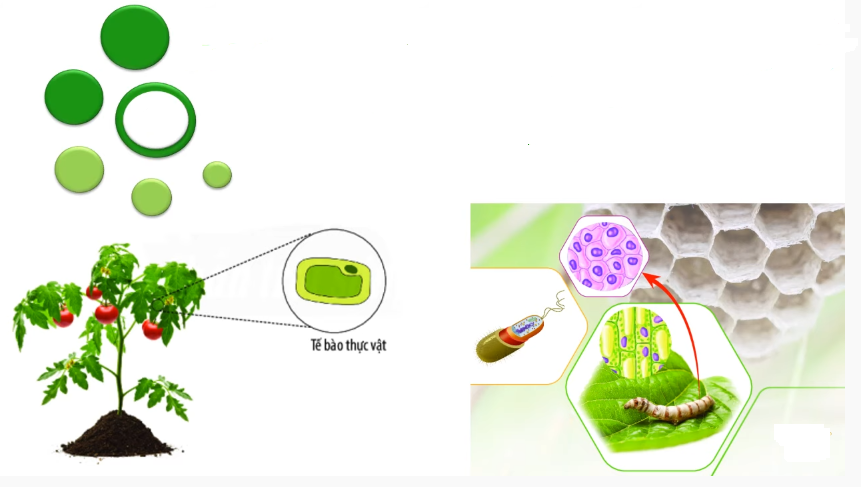 TIẾT 44 + 45: Bài 18:
TẾ BÀO – ĐƠN VỊ CƠ BẢN CỦA SỰ SỐNG
18
II. Hình dạng và kích thước tế bào:
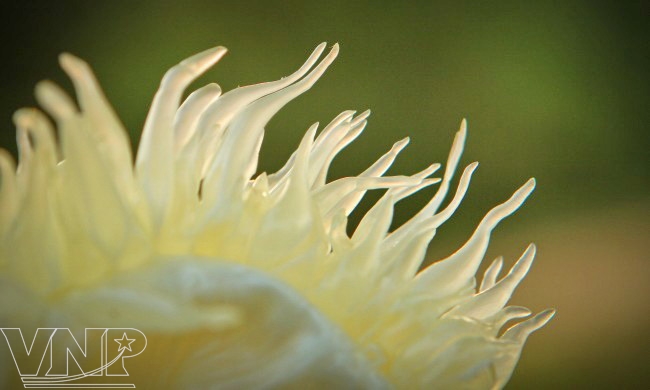 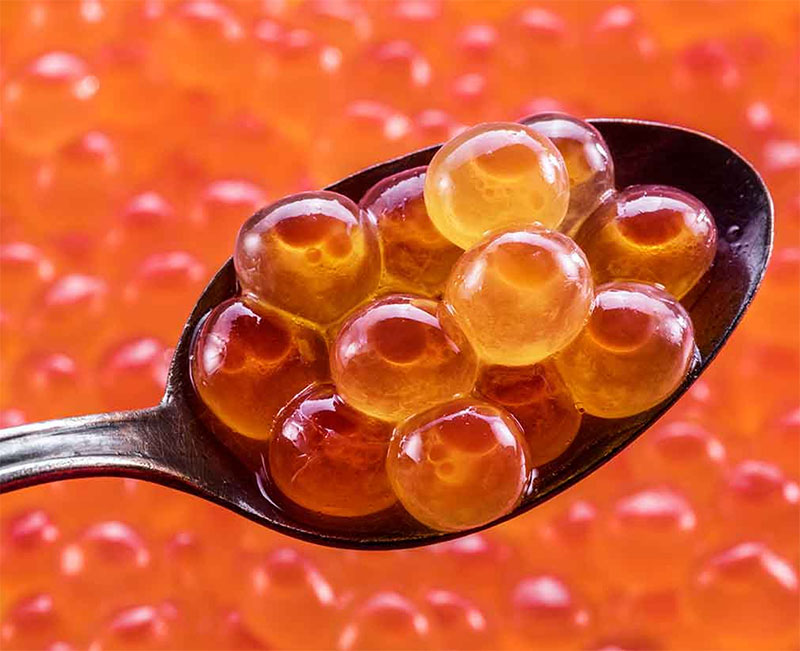 HOẠT ĐỘNG CÁ NHÂN
Nhiệm vụ: Em hãy quan sát các tế bào sau đây và nối chúng với các hình dạng sao cho phù hợp:
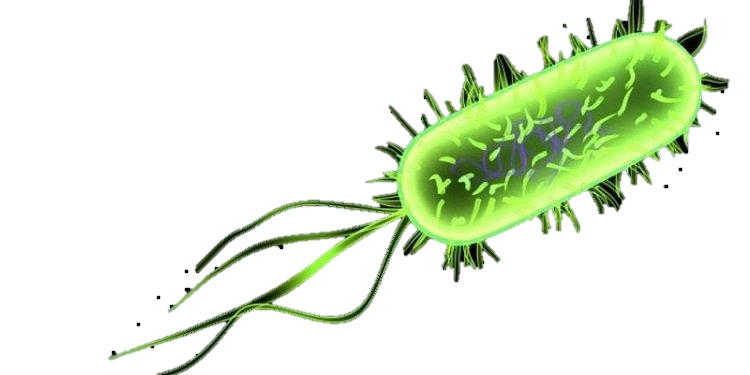 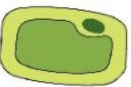 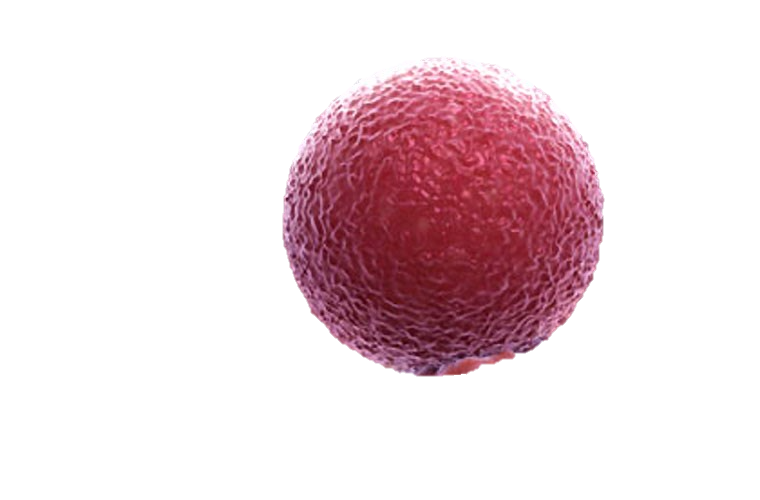 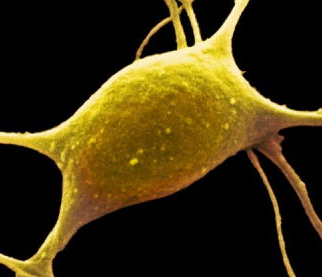 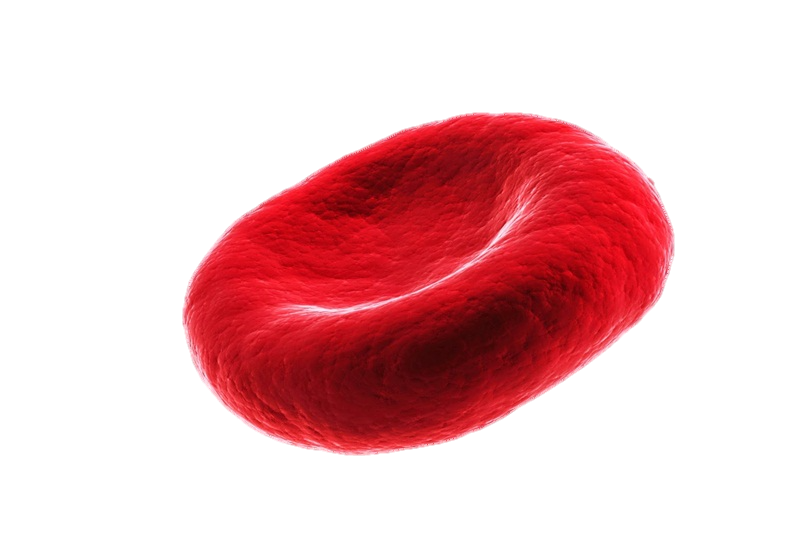 b. HÌNH ĐĨA
a. HÌNH CẦU
e. HÌNH TRỤ
d. HÌNH SAO
c. HÌNH NHIỀU CẠNH
d. HÌNH SAO
e. HÌNH TRỤ
a. HÌNH CẦU
b. HÌNH ĐĨA
c. HÌNH NHIỀU CẠNH
HÌNH DẠNG TẾ BÀO
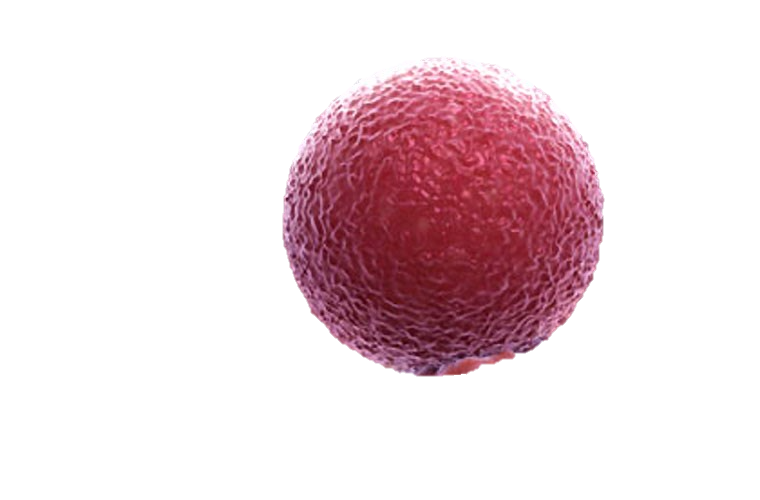 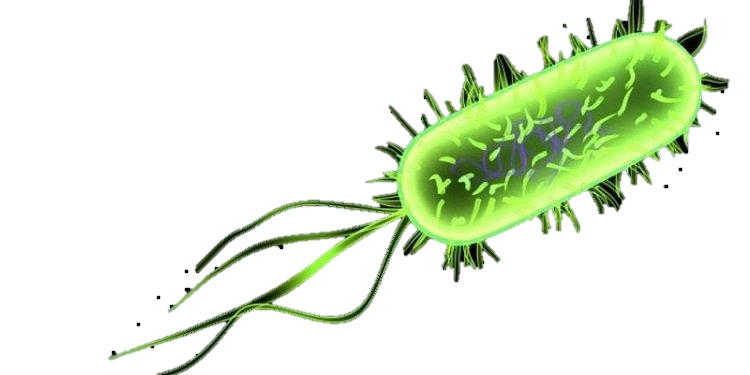 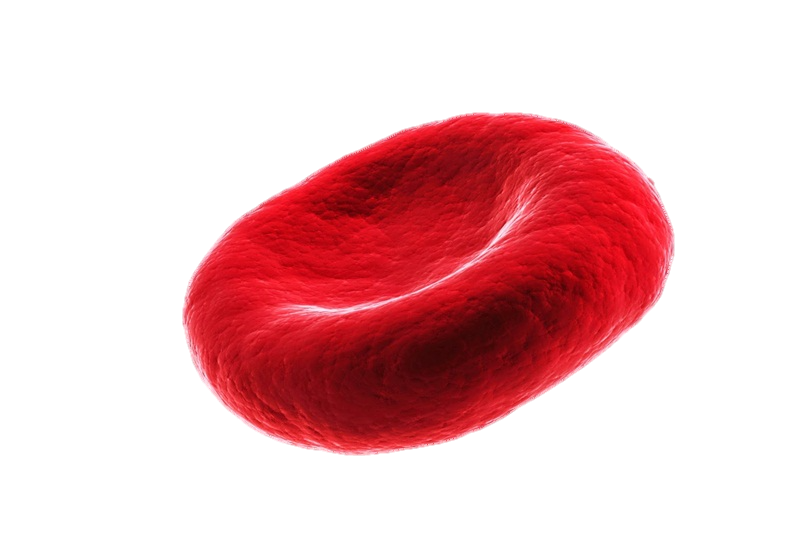 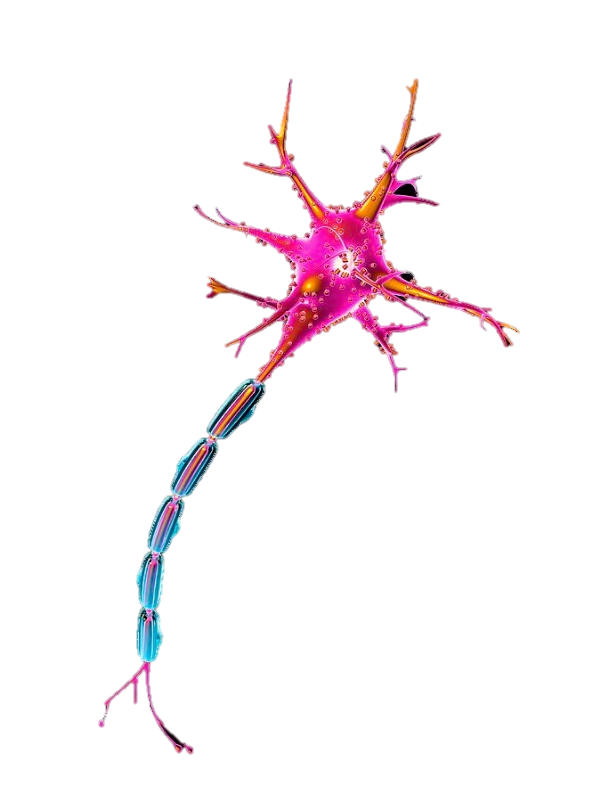 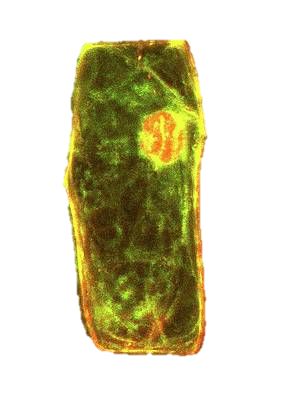 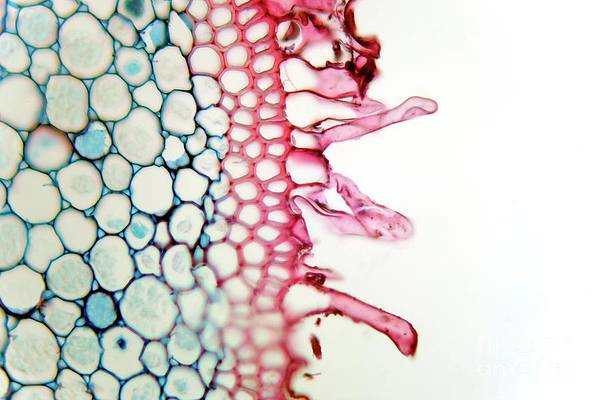 THỰC VẬT
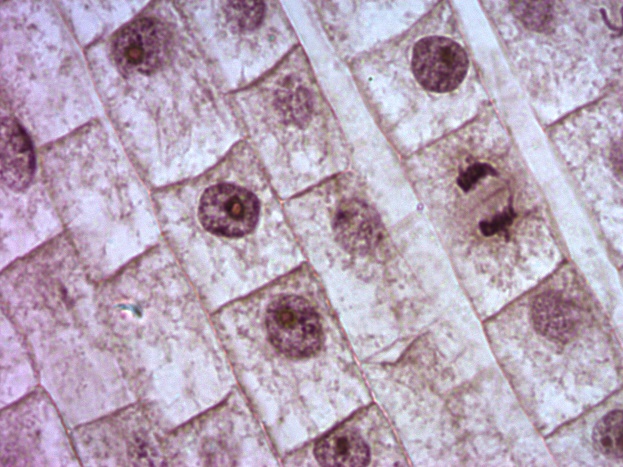 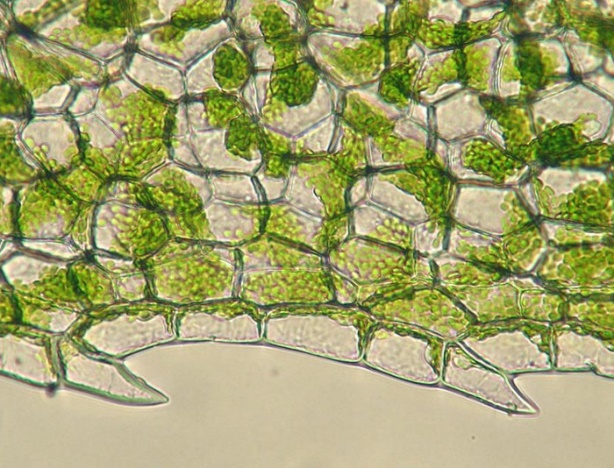 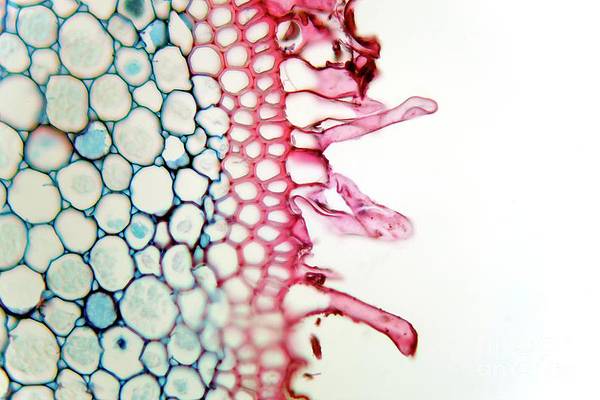 TẾ BÀO ĐỘNG VẬT NGUYÊN SINH
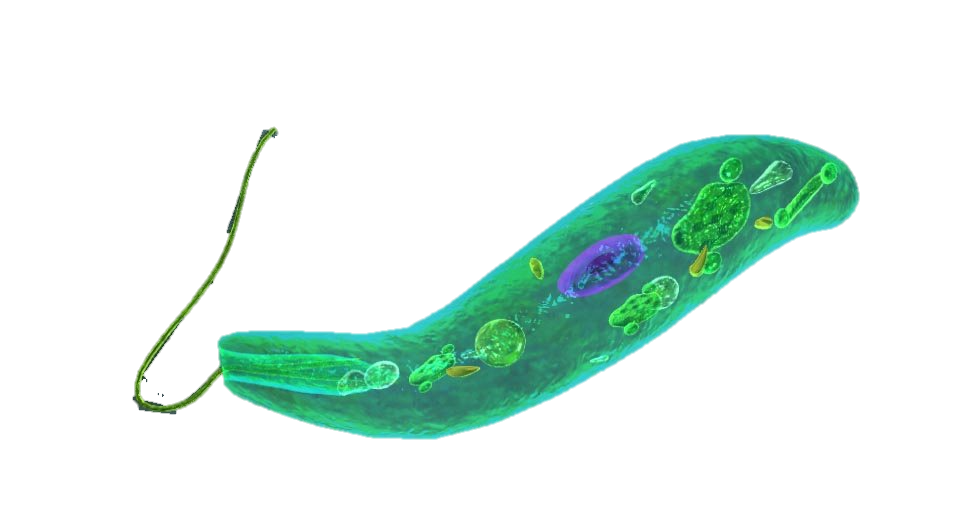 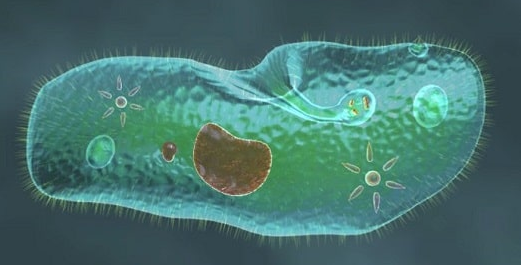 Tế bào rễ hành
Tế bào lông hút
Tế bào lá cây
TẾ BÀO DƯỚI KÍNH HIỂN VI
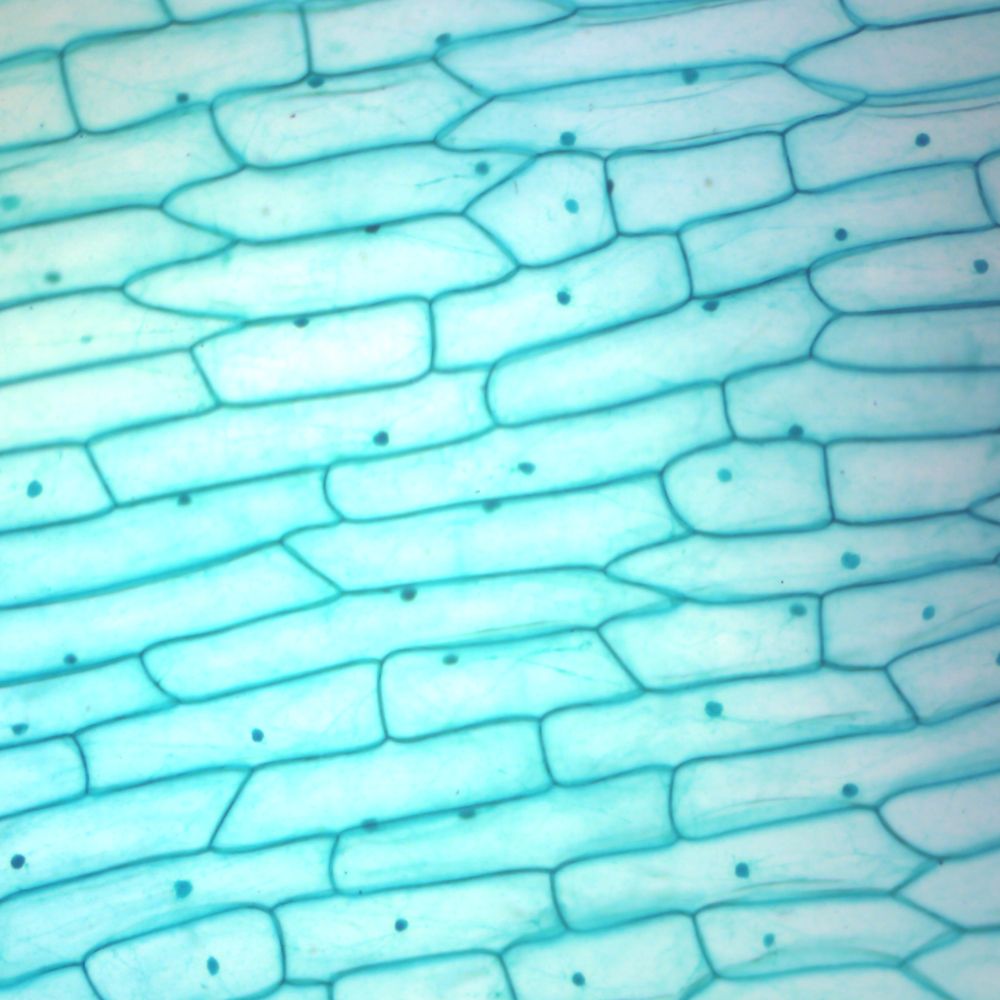 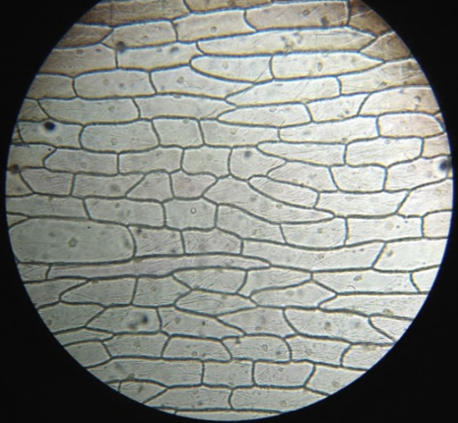 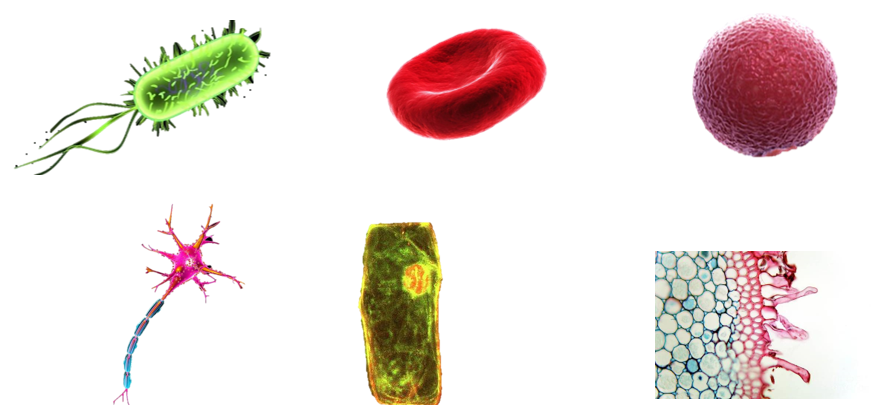 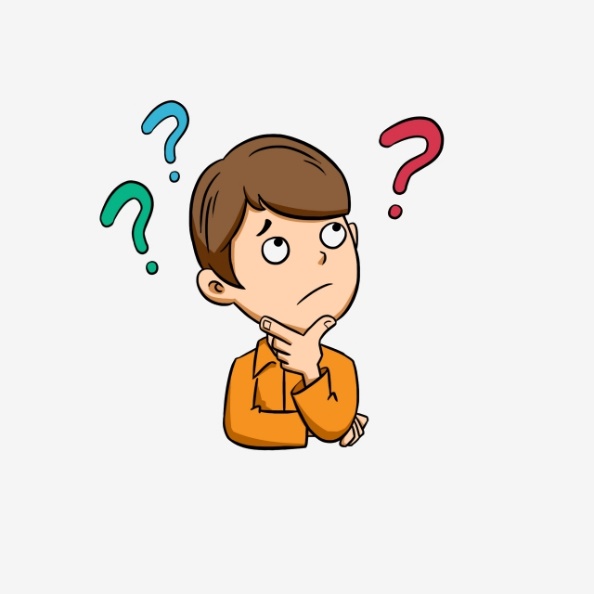 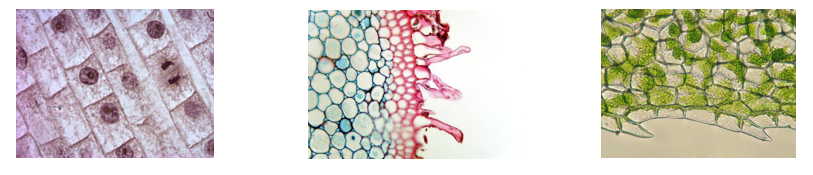 ? Em có nhận xét gì về hình dạng của các tế bào?
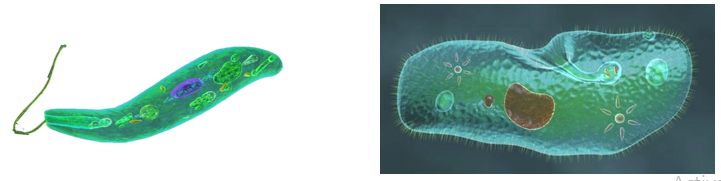 EM CÓ BIẾT ?
TẾ BÀO ĐỘNG VẬT NGUYÊN SINH
KÍCH THƯỚC CÁC BẬC 
CẤU TRÚC CỦA THẾ GIỚI SỐNG
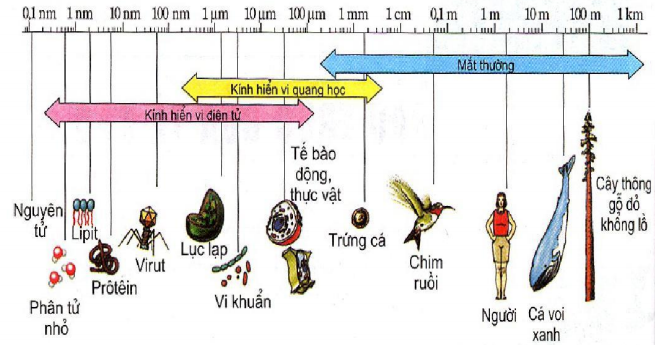 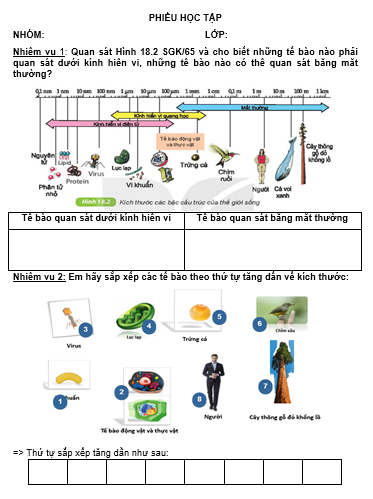 HOẠT ĐỘNG NHÓM
HOẠT ĐỘNG NHÓM
- Hình thức: nhóm 2HS
- Thời gian: 5 phút
- Nhiệm vụ: Hoàn thành phiếu học tập
KÍCH THƯỚC CÁC BẬC 
CẤU TRÚC CỦA THẾ GIỚI SỐNG
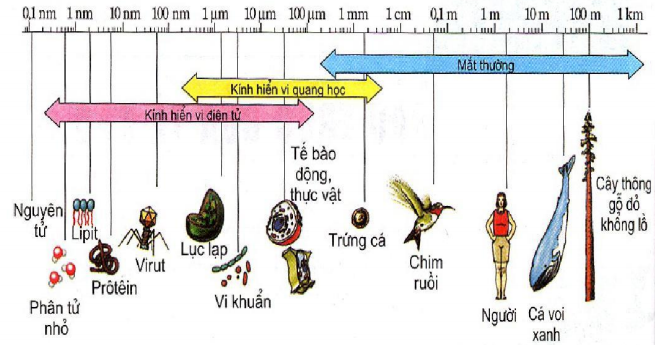 5
5
6
6
4
4
3
3
7
7
2
2
8
8
1
1
Thứ tự sắp xếp tăng dần kích thước của tế bào:
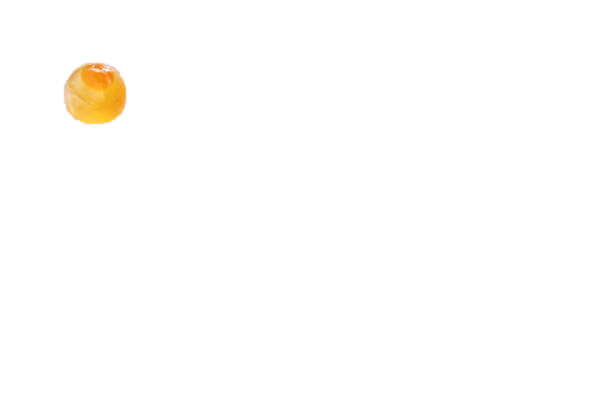 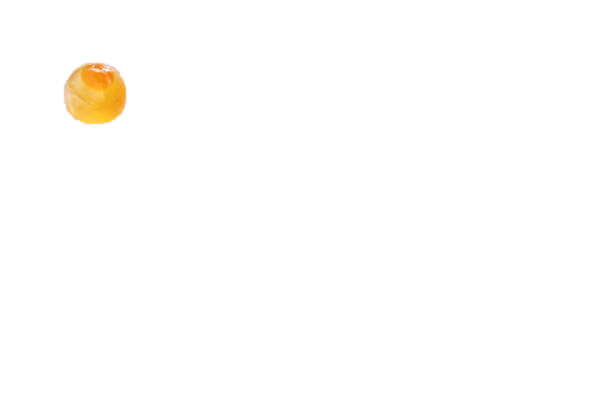 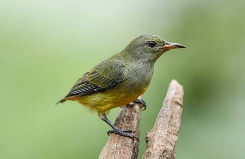 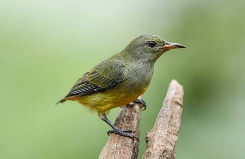 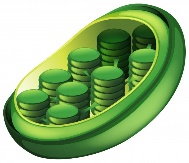 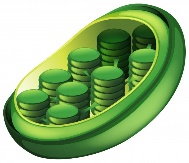 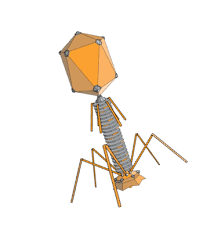 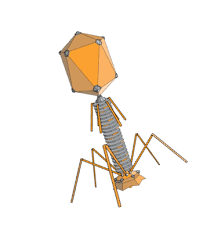 Chim sâu
Chim sâu
Lục lạp
Lục lạp
Trứng cá
Trứng cá
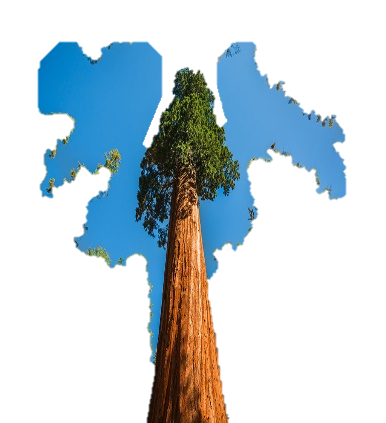 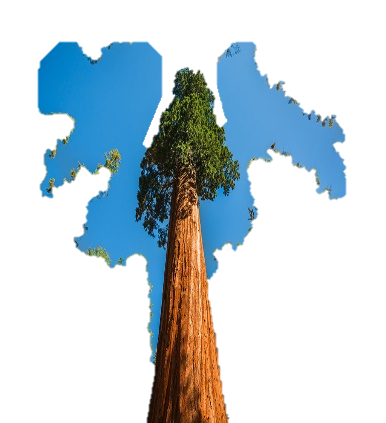 Virus
Virus
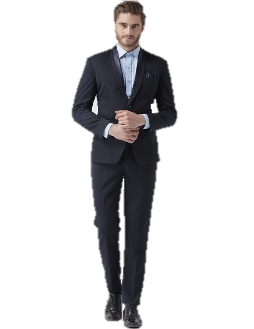 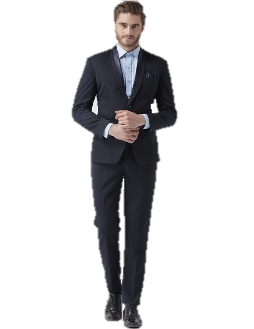 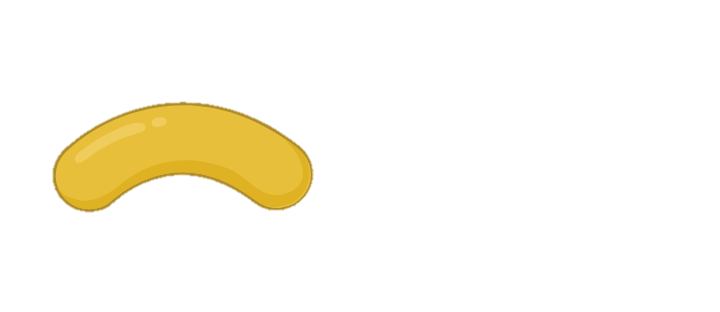 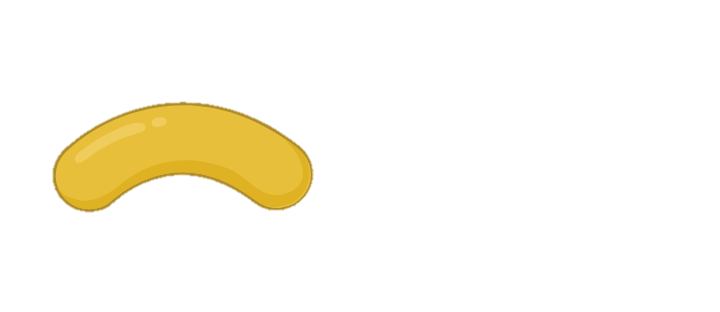 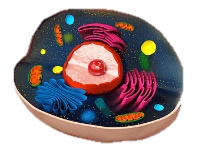 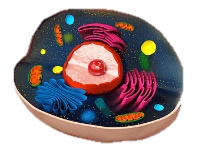 Vi khuẩn
Vi khuẩn
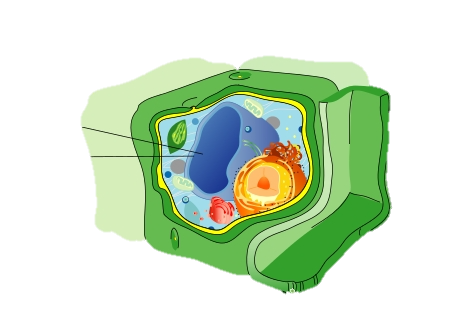 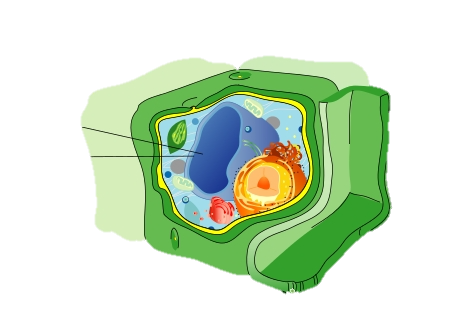 Người
Người
Cây thông gỗ đỏ khổng lồ
Cây thông gỗ đỏ khổng lồ
Tế bào động vật và thực vật
Tế bào động vật và thực vật
Em hãy sắp xếp các TB theo thứ tự tăng dần về kích thước
3 → 4 → 1 → 2 → 5 → 6 → 8 → 7
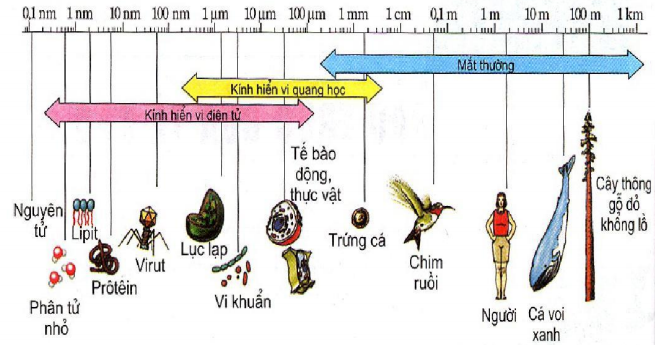 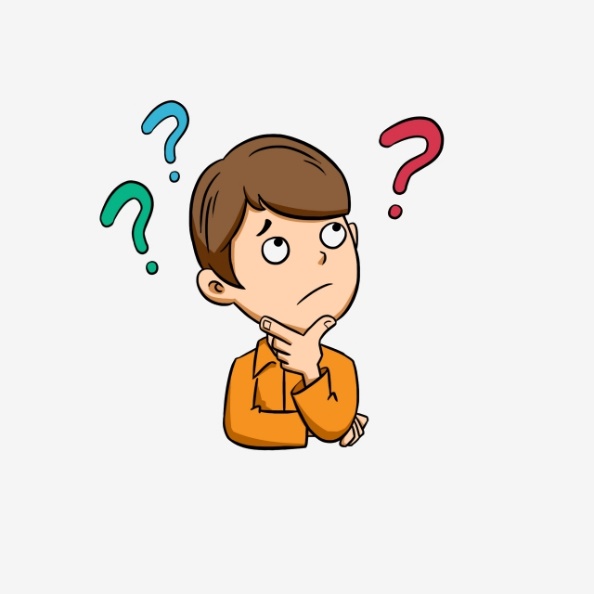 ? Em có nhận xét gì về kích thước của các tế bào?
II. Hình dạng và kích thước tế bào:
- Tế bào có nhiều hình dạng, kích thước khác nhau
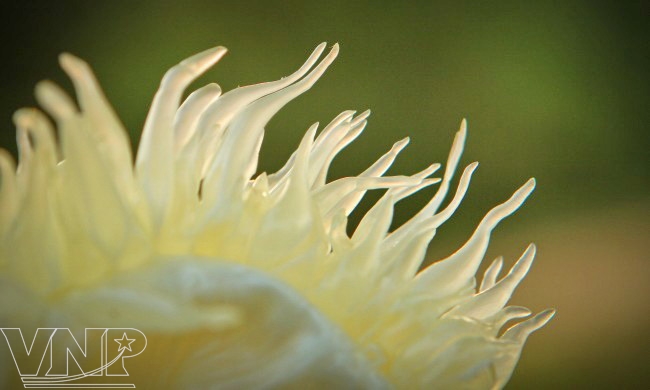 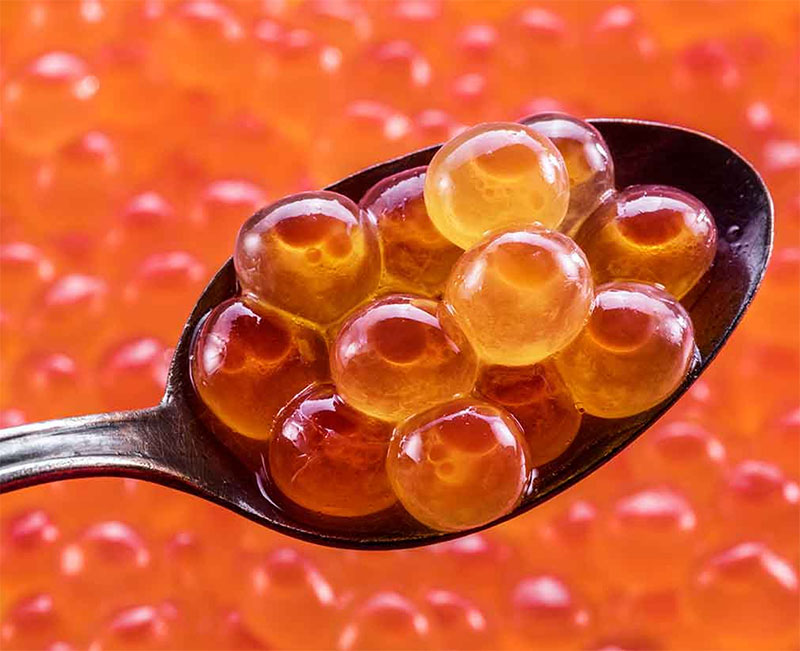 EM ĐÃ HỌC
Là đơn vị cơ sở cấu tạo nên cơ thể sống
Khái niệm
Trao đổi chất
=> Tế bào là đơn vị cơ sở của sự sống
TẾ BÀO
Sinh trưởng và phát triển
Chức năng
Cảm ứng
Sinh sản
Vận động
Hình dạng, kích thước
Tế bào có nhiều hình dạng, kích thước khác nhau
CỦNG CỐ
1/ Tại sao mỗi loại tế bào có hình dạng và kích thước khác nhau?
A. Mỗi loại tế bào có hình dạng và kích thước khác nhau để phù hợp với chức năng của chúng.
B. Mỗi loại tế bào có hình dạng và kích thước khác nhau để chúng không bị chết.
C. Mỗi loại tế bào có hình dạng và kích thước khác nhau để các tế bào có thể bám vào nhau dễ dàng.
D. Mỗi loại tế bào có hình dạng và kích thước khác nhau để tạo nên sự đa dạng của các loài sinh vật.
LUYỆN TẬP
CỦNG CỐ
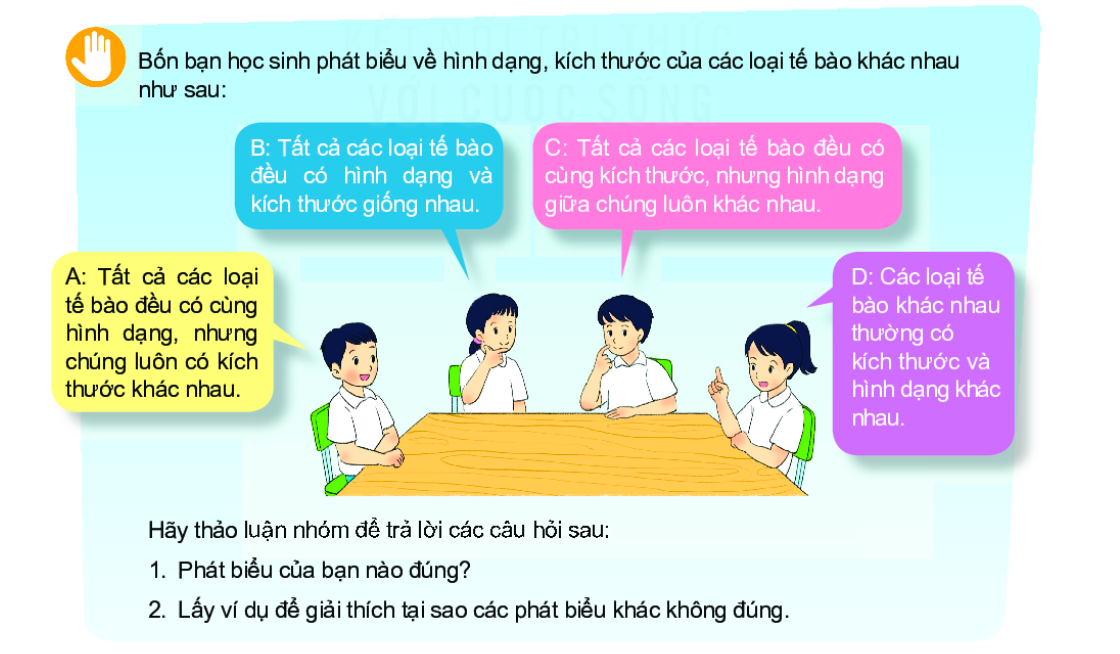 a) Phát biểu D là đúng, các phát biểu còn lại sai.
b) Ví dụ:  TB hồng cầu ở người có hình cầu có đường kính khoảng 7,8 µm, còn tế bào vi khuẩn E.coli hình que có kích thước là 2-3 µm x 0,5 µm
? Tại sao đa phần các tế bào có kích thước nhỏ? (Kích thước nhỏ mang lại lợi thế gì cho tế bào?)
EM CÓ BIẾT?
? Vì sao hầu hết các tế bào có kích thước nhỏ?
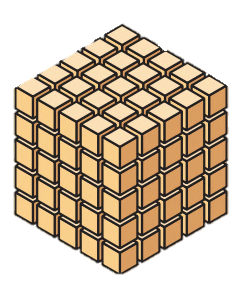 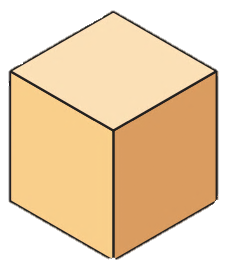 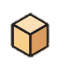 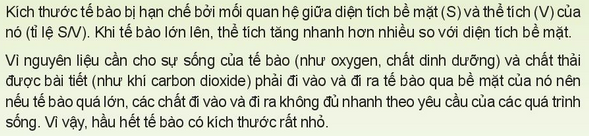 VẬN DỤNG
- Quan sát, đo và vẽ hình dạng của quả trứng già, trứng vịt, tép cam, chanh, bưởi.
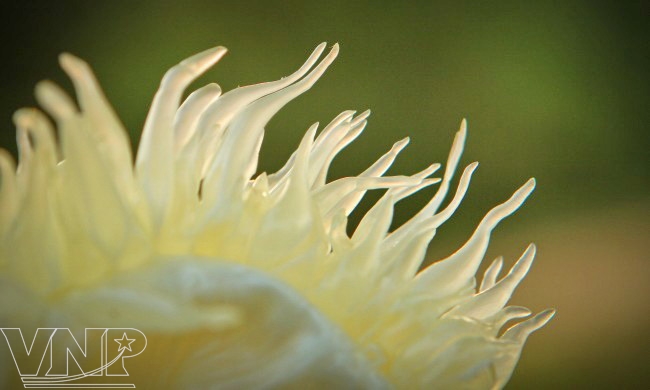 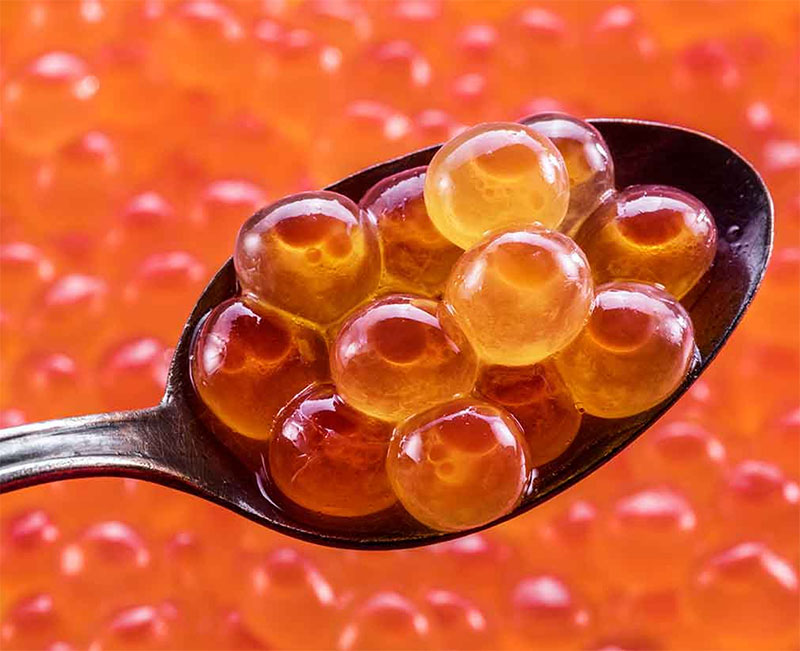 HƯỚNG DẪN VỀ NHÀ
Học bài, ôn lại bài
Đọc mục “Em có biết”
- Đọc và tìm hiểu trước bài mới. Bài 19: Cấu tạo và chức năng các thành phần của tế bào